Continuous Improvements for this Strange New World
September 19, 2024
Erin Moran, Executive Director
emoran@towson.edu
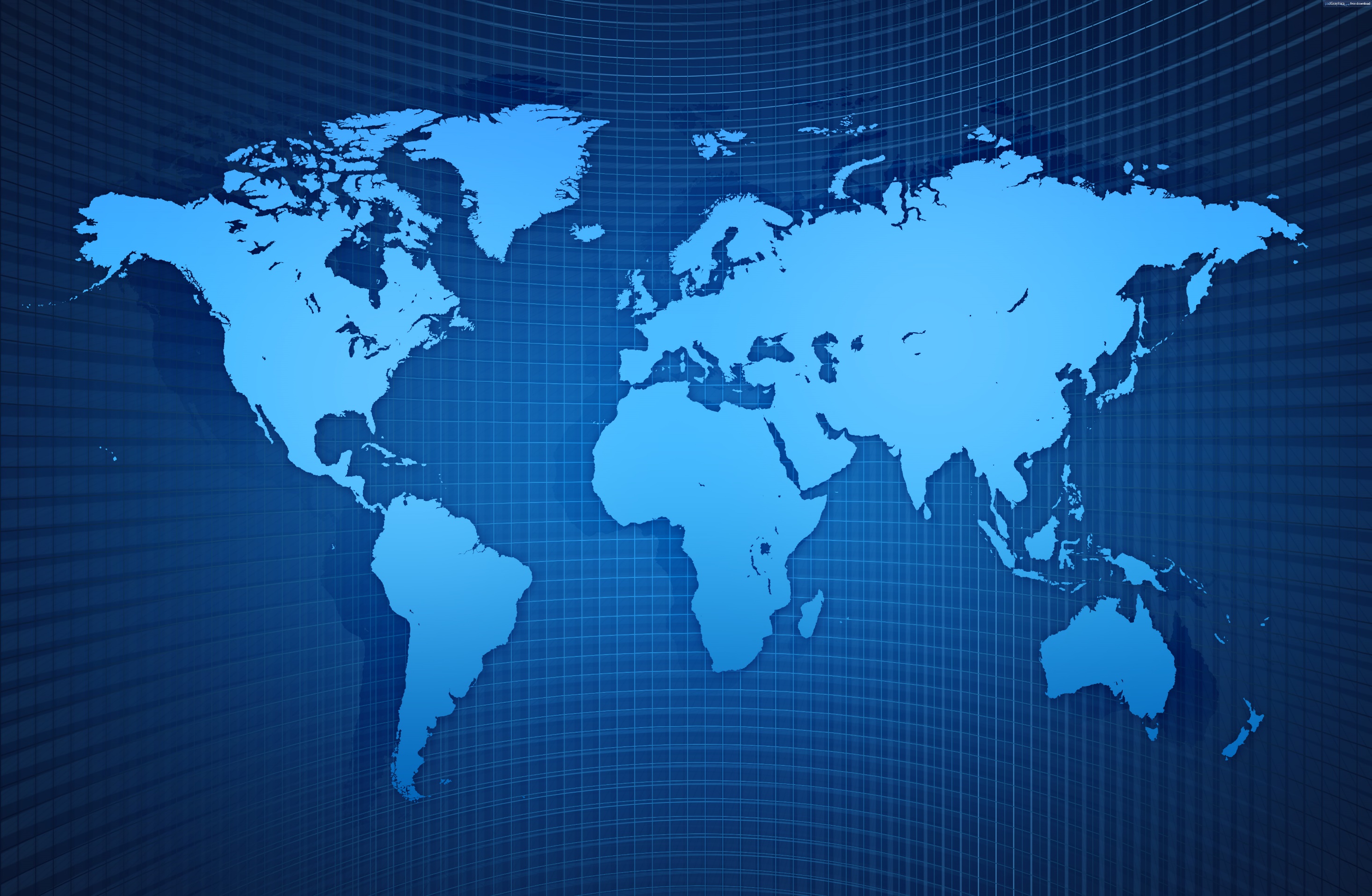 The Broader Context
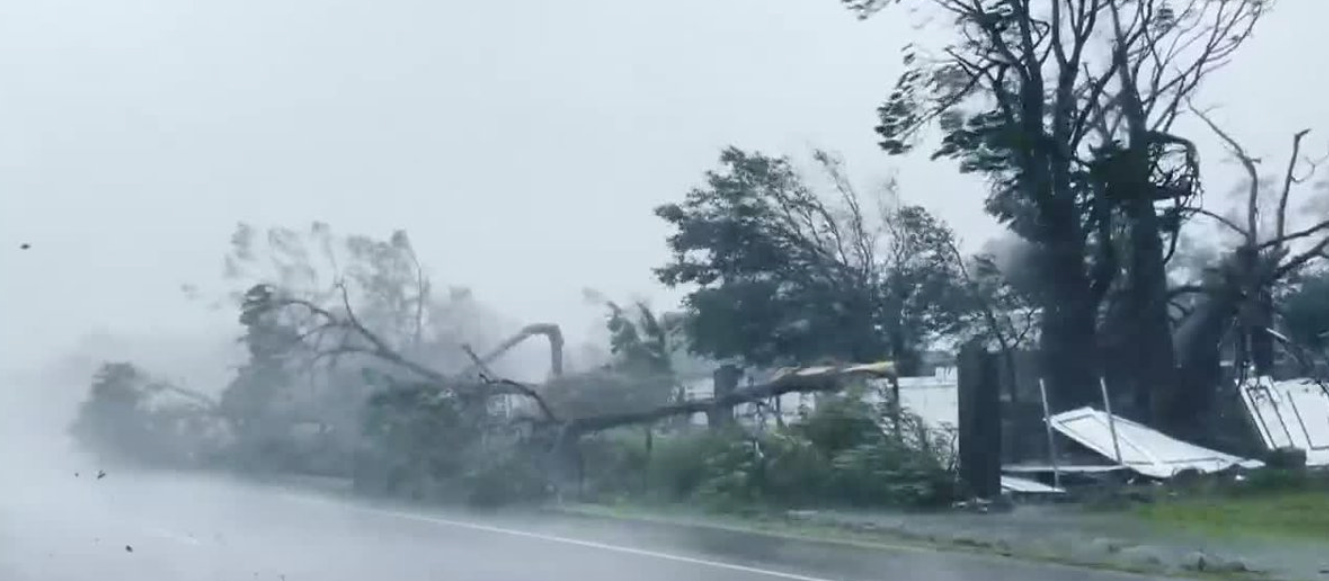 Intensifying Natural Disasters
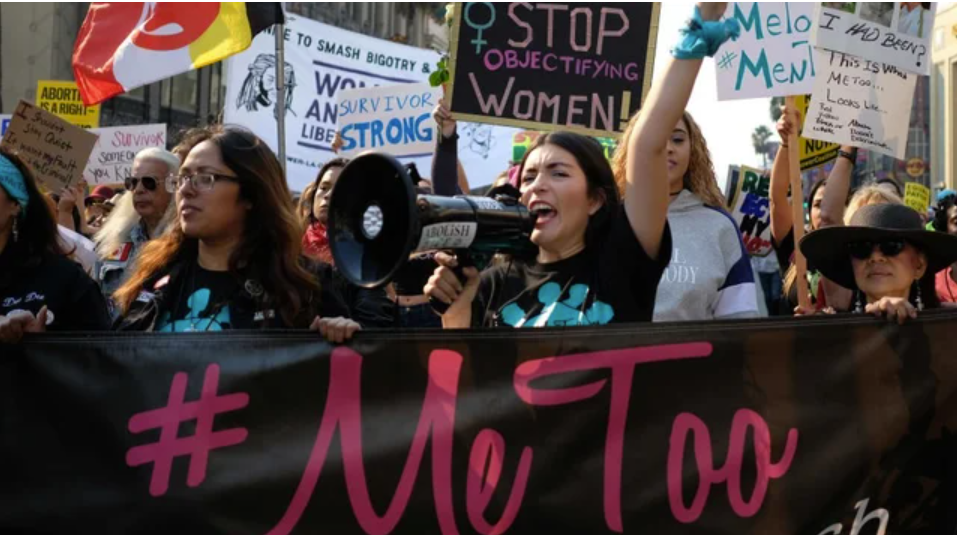 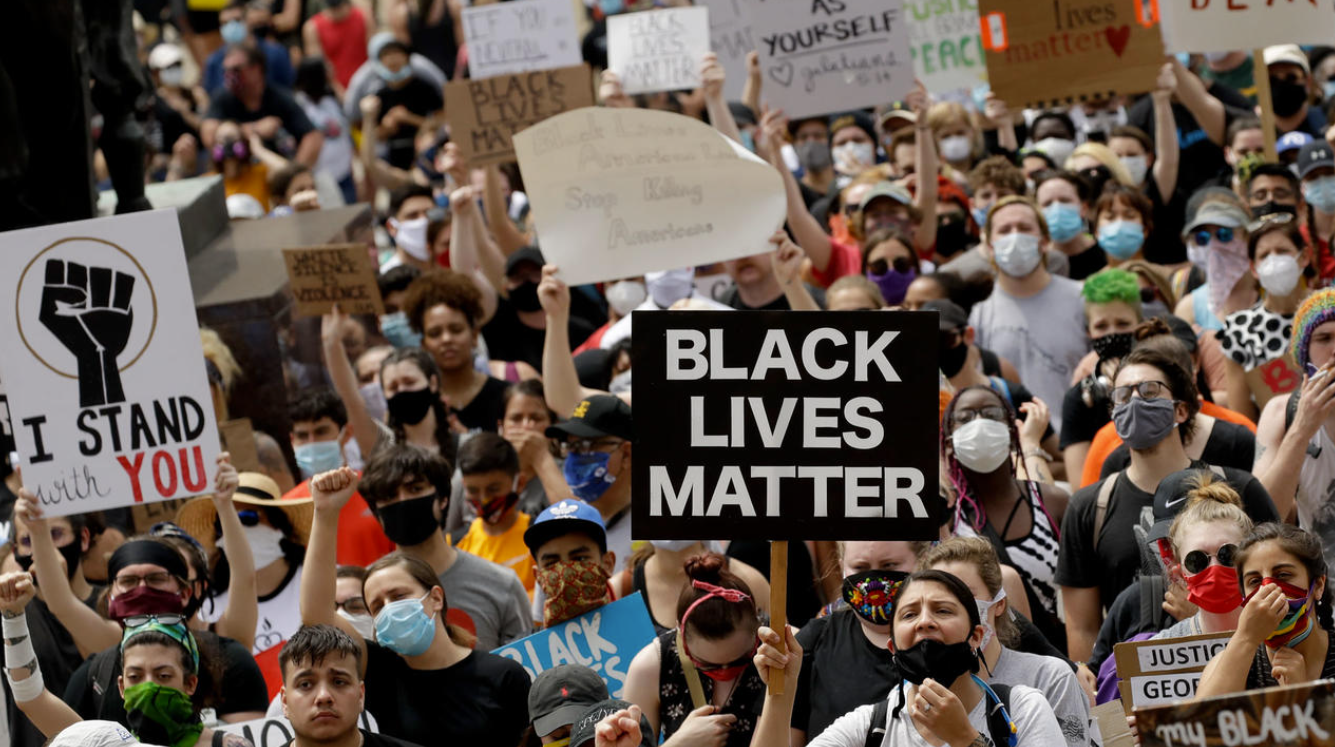 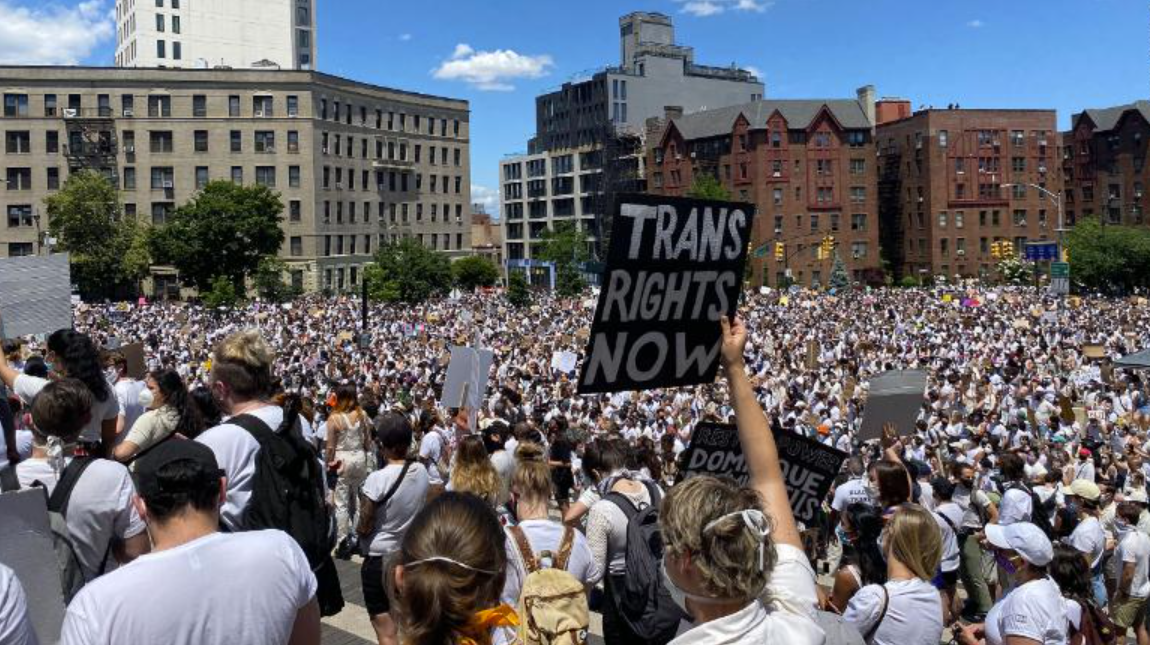 Impactful Societal Movements
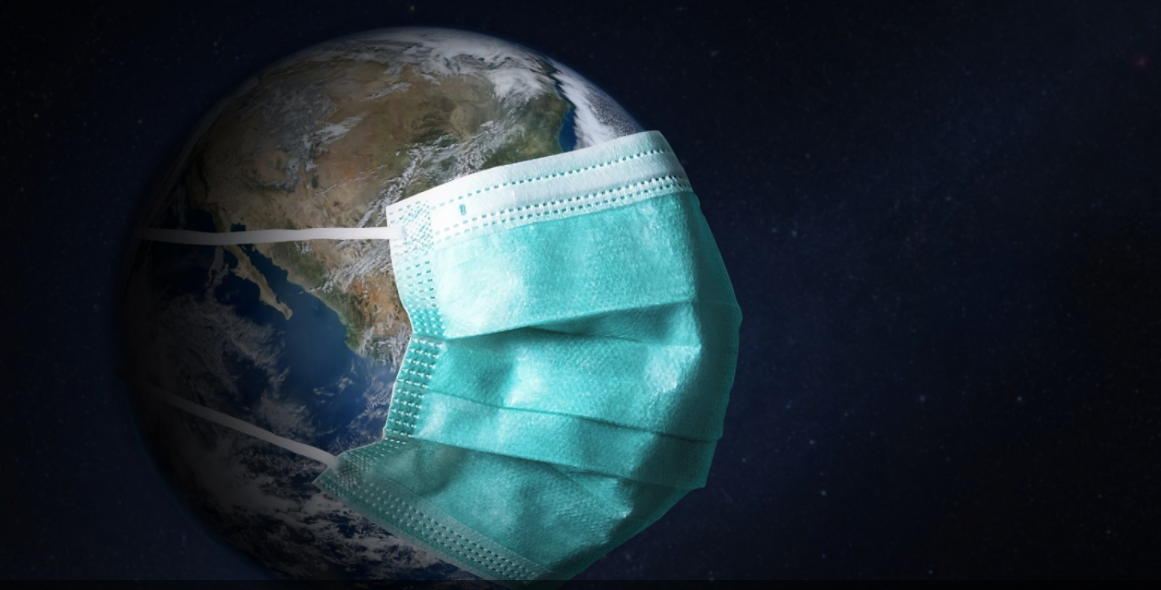 Global Health Crises
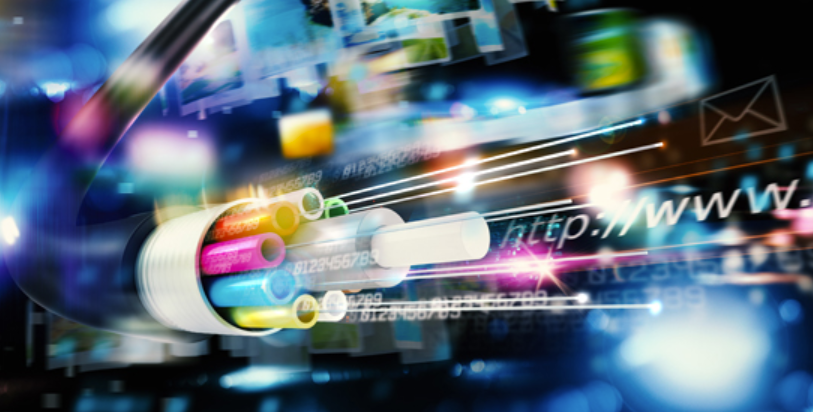 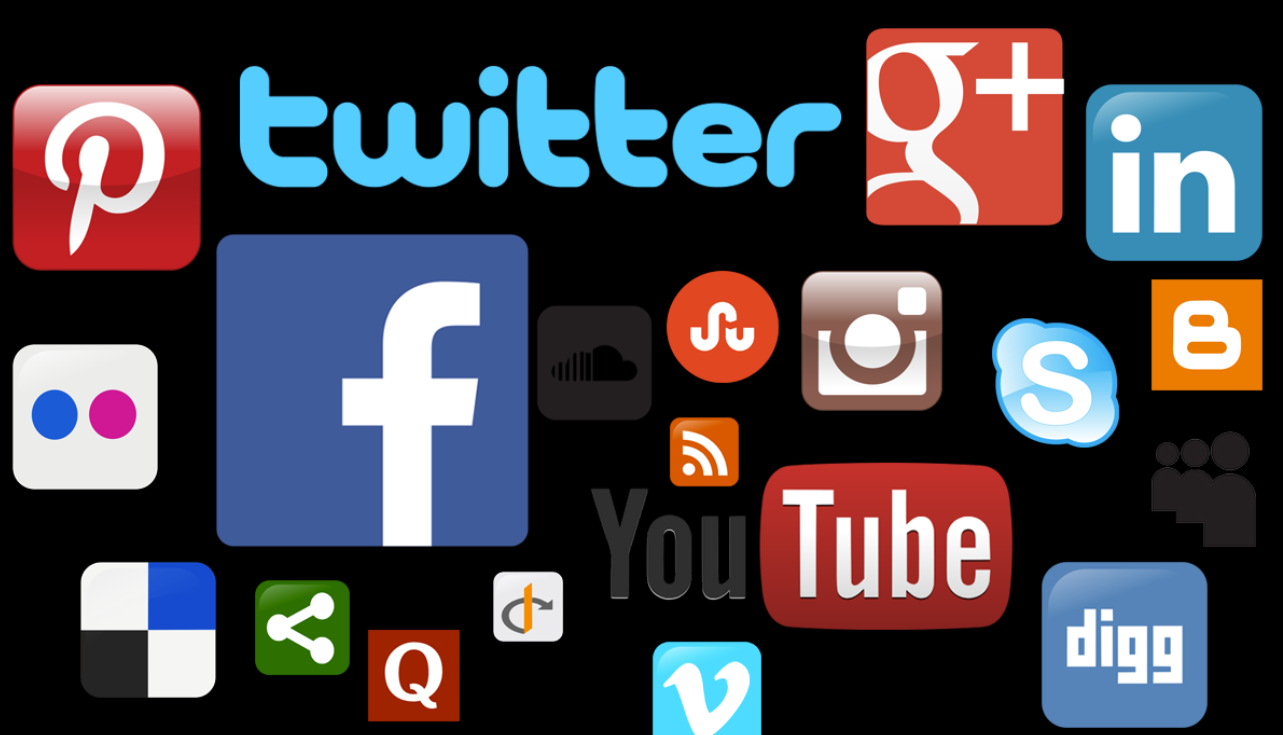 Speed of Communication
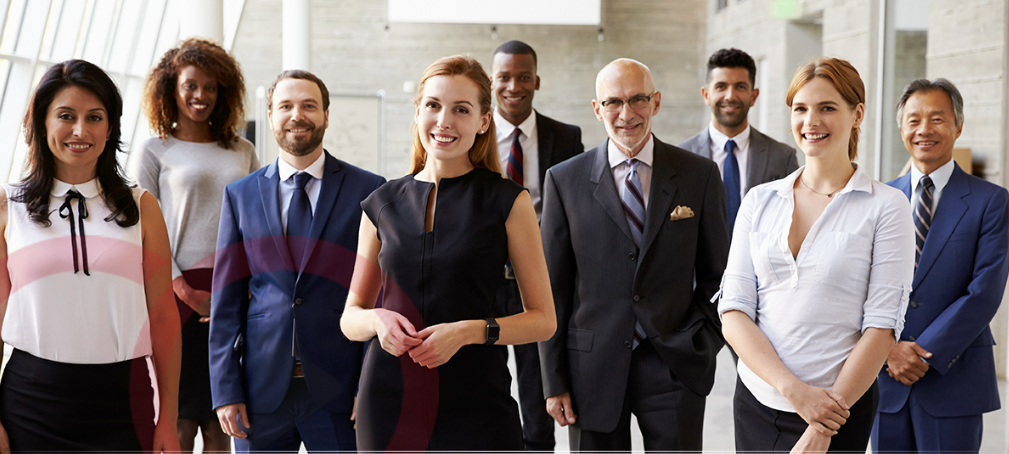 5 Generations in the Workforce
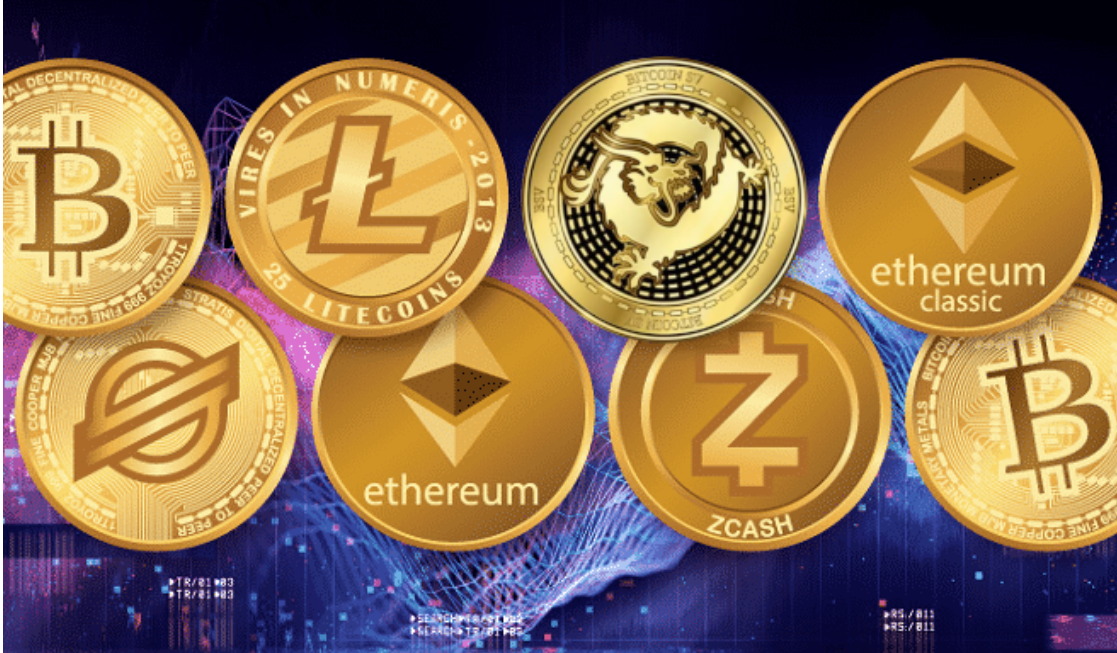 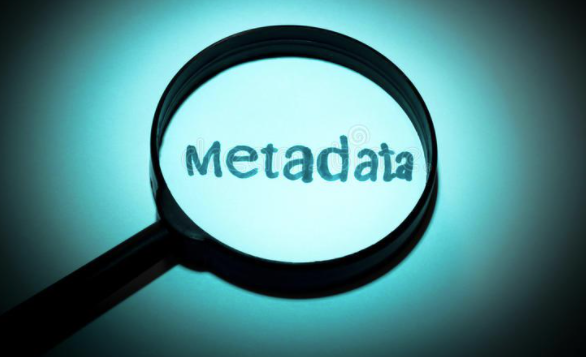 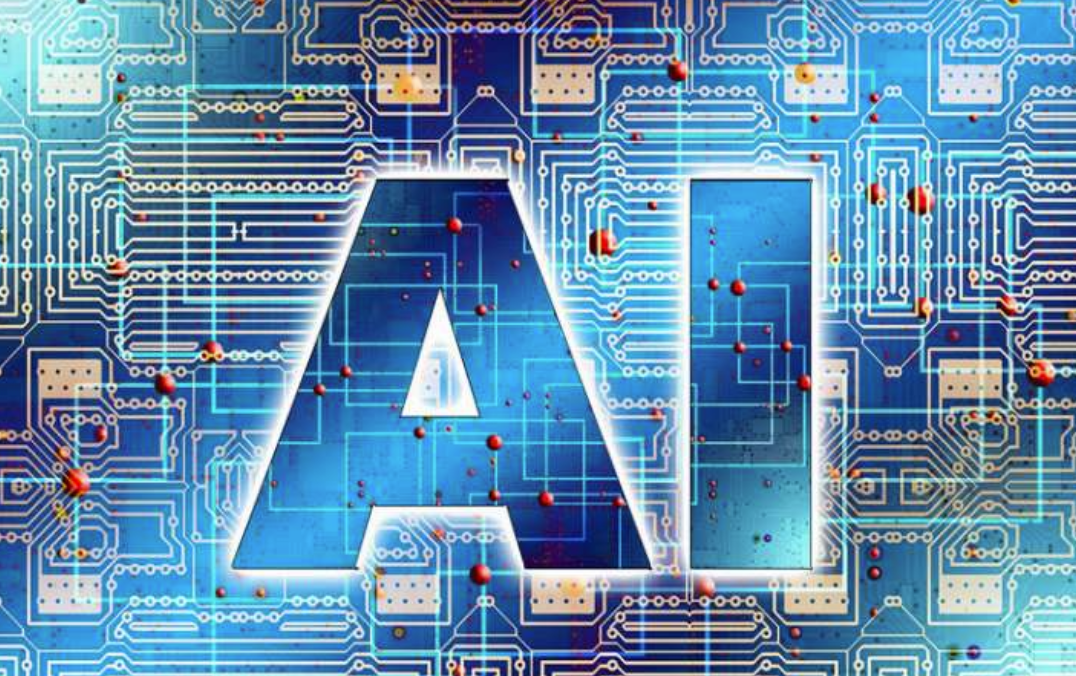 Speed of Technological Advancements
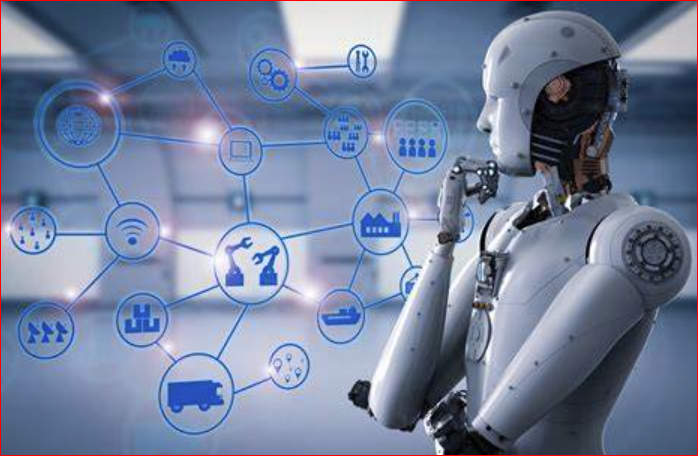 “The Fourth Industrial Revolution represents a fundamental change in the way we live, work and relate to one another. These advances are merging the physical, digital and biological worlds in ways that create both huge promise and potential peril.”

	- World Economic Forum
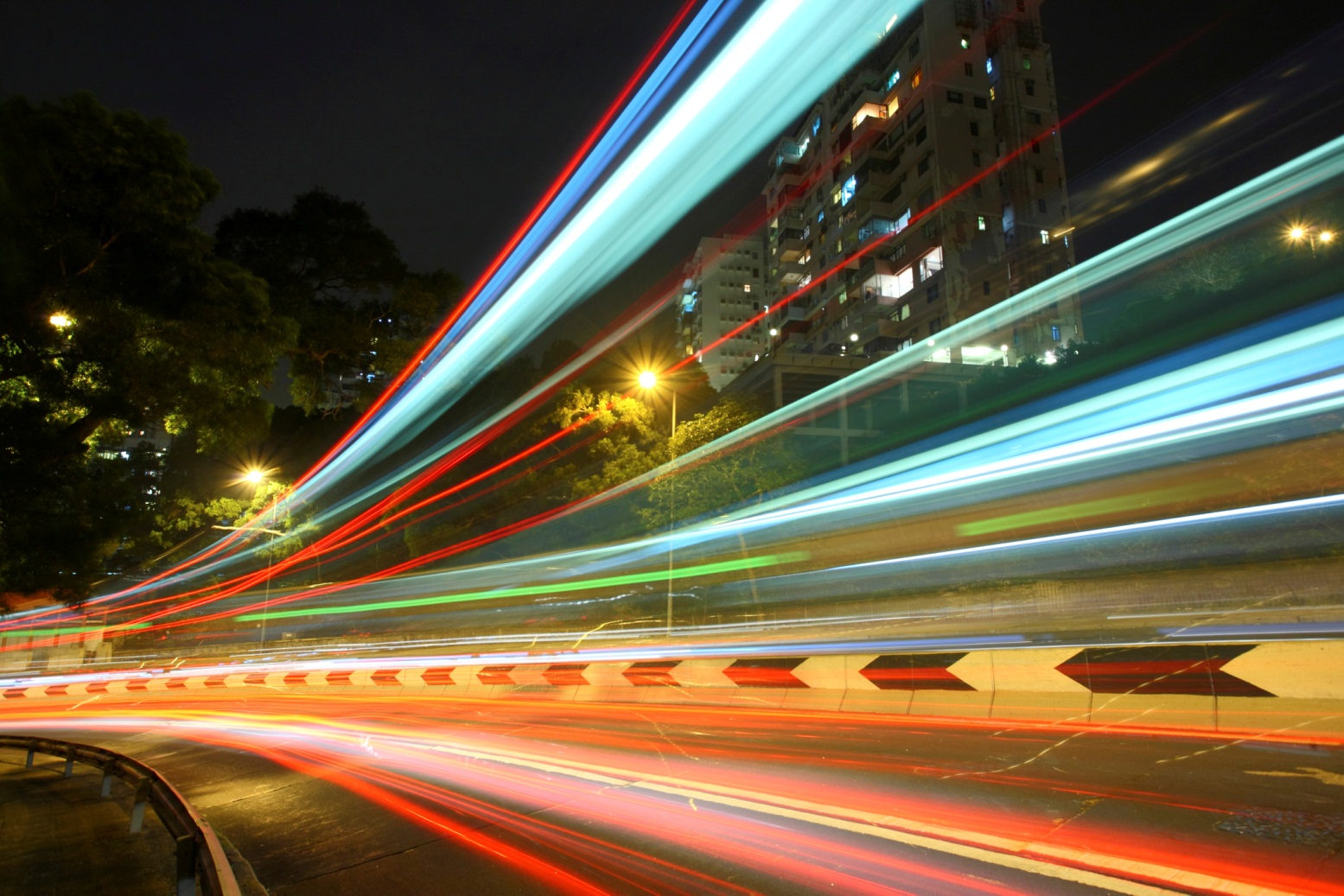 The world is changing with accelerating speed, increasing the Volatility, Uncertainty, Complexity and Ambiguity for leaders.
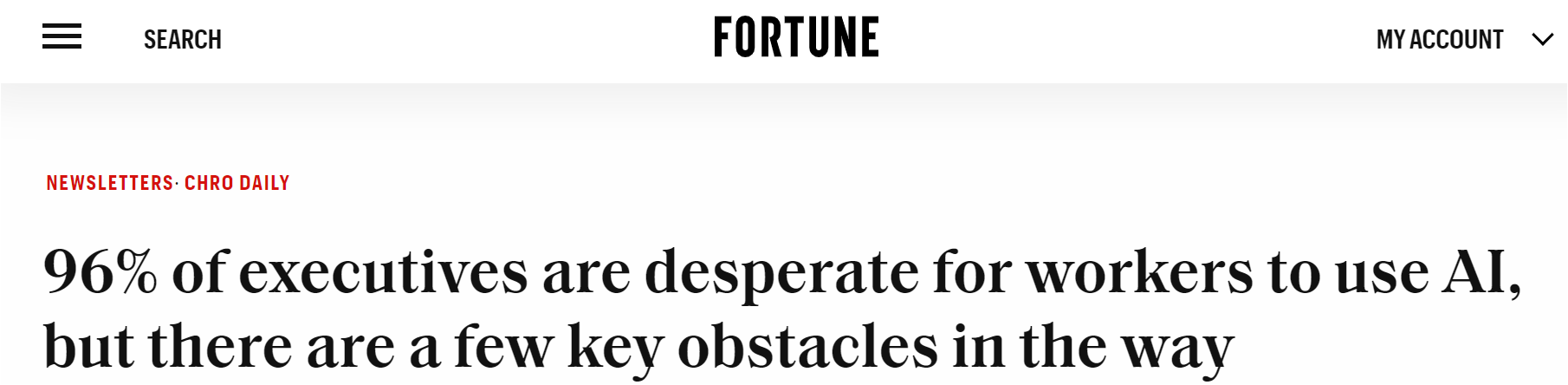 Compared to September of 2023:
Source:  Slack Research Study
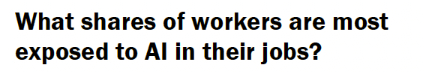 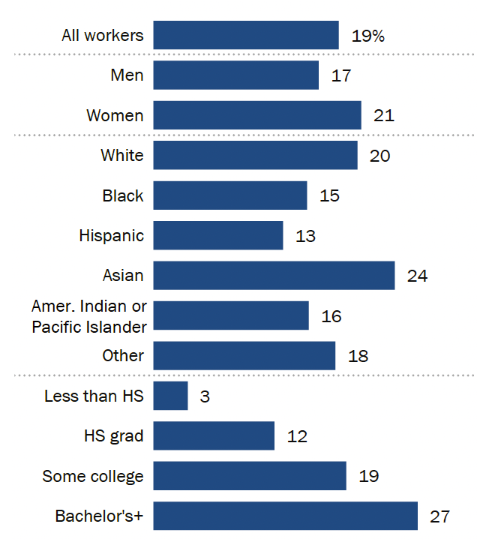 In Comparison:  Employee Utilization
Source:  Pew Research Center
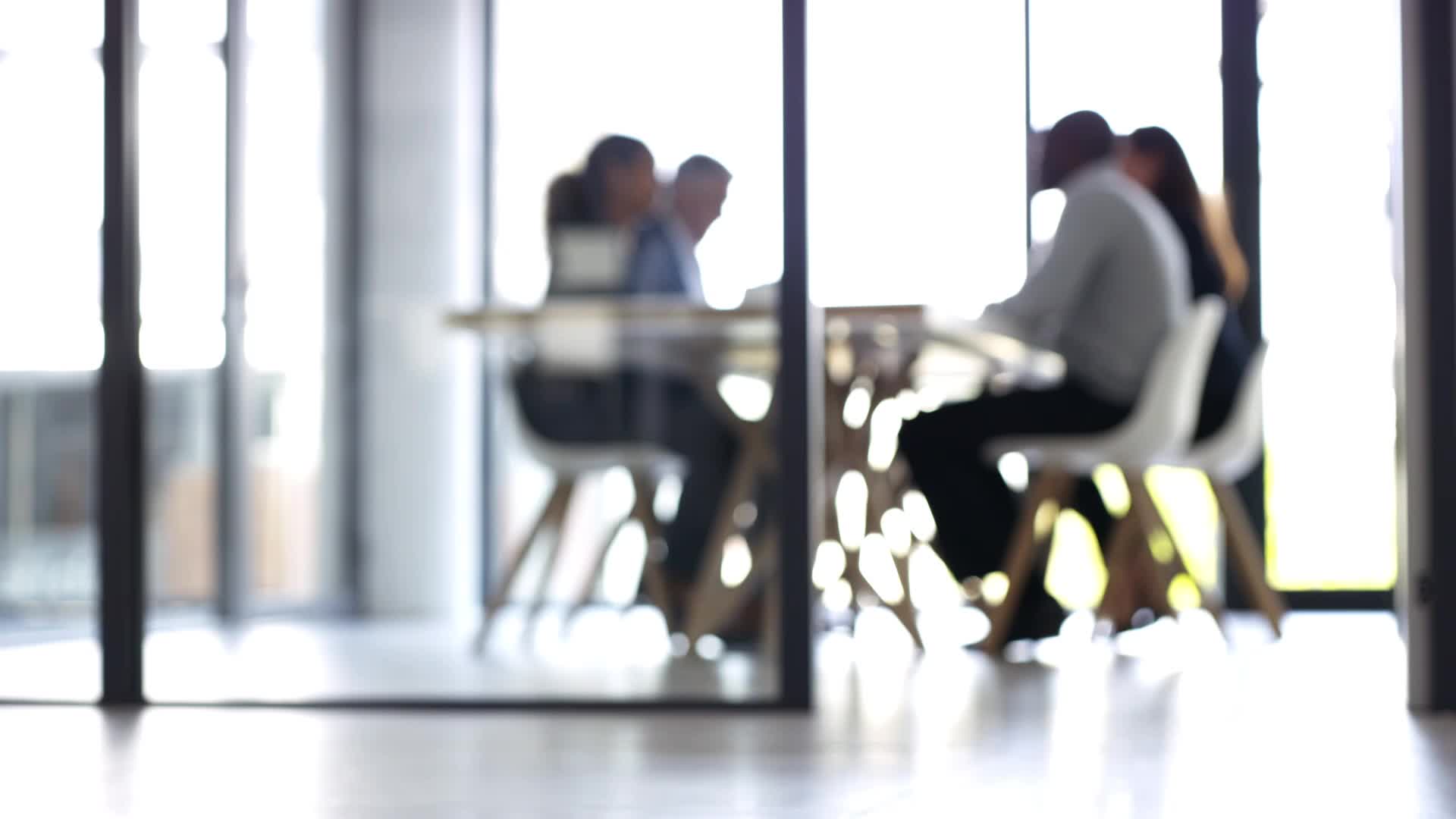 In Comparison:  How Employees Feel
77% of employees using AI say it has added to their workload 
47% of employees using AI say they don’t know how to achieve the expected productivity gains their employers expect
40% feel their company is asking too much of them when it comes to AI
Source:  The Upwork Research Institute
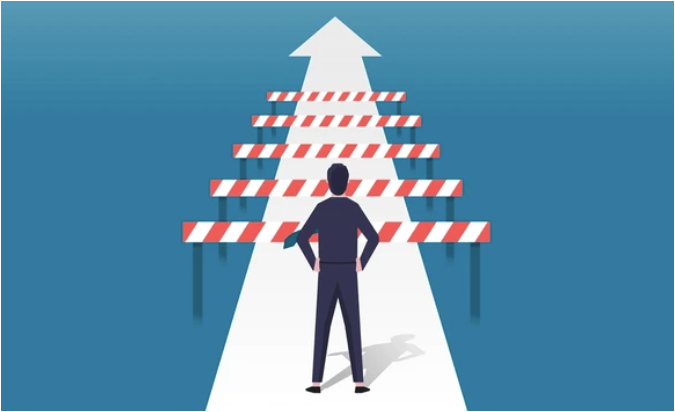 Concerns & Obstacles
Lack of skill
Fear of being monitored
Mistrust of quality and accuracy
Spreading misinformation
Ethical concerns
Potential to be replaced
Lack of trust in leadership
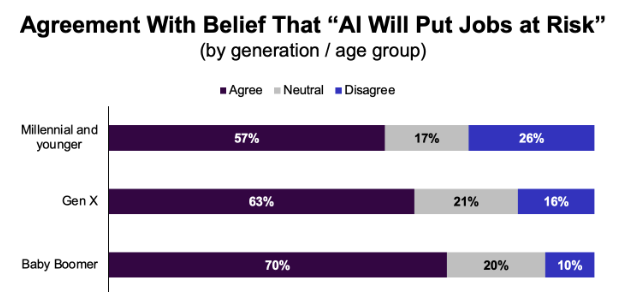 Source:  Aberdeen Strategy Research
Enthusiasm Varies By Generation
Source:  Great Place to Work Study
Best Practices AI:
Solicit employee input
Solicited input from employees around Firefly,  its generative AI tool, prior to beta launch
Held a voluntary company meeting addressing the ethical considerations, which attracted thousands of attendees
Cofounded the Content Authenticity Initiative—essentially a “nutrition label” for digital content 
Established AI Ethics Principles and AI Ethics Committee and Review Board made up of employees from diverse professional backgrounds and life experiences for accountability
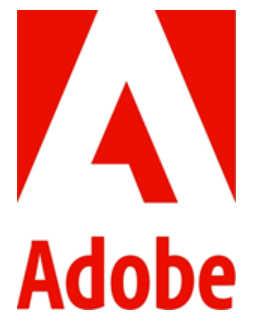 [Speaker Notes: Frame the reference that these are large, well funded companies, and it is not to suggest that this is a plug and play, but to offer ideas that spark some inspiration about wht might work within your organization]
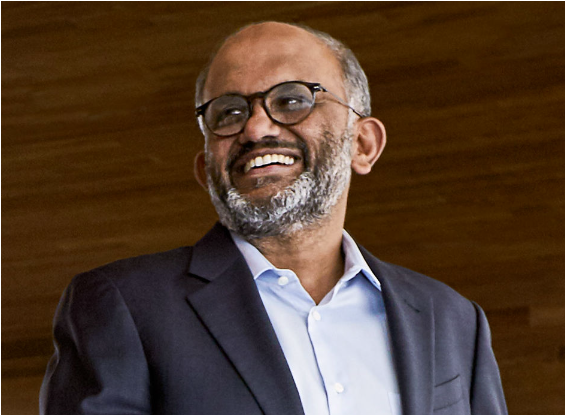 “Our highly differentiated approach to AI and innovative product delivery are attracting an expanding universe of customers and providing more value to existing users” 
CEO Shantanu Narayen said in a June 13 press release
Best Practices AI:
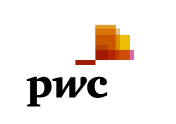 Create AI learning modules
PwC developed a live trivia game, “PowerUp,” that quizzes employees on firm strategy and content from its AI curriculum, with players earning prizes

Intuit created GenStudio, a custom, internal-only development platform where employees could use gen AI through various large language models to experiment and refine their experience
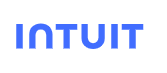 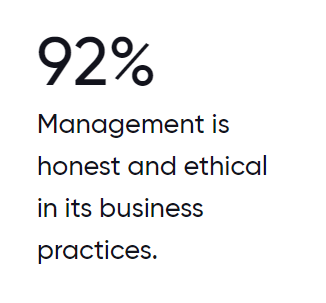 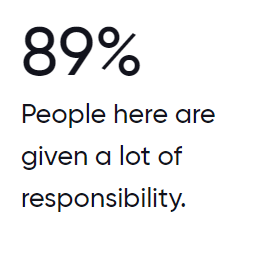 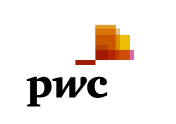 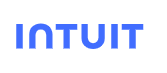 Best Practices AI:
Offer AI-assisted learning and development
Hilton has invested in “MentorcliQ,” an employee mentoring platform that uses an algorithm to help pair employees with mentors and mentees within the organization to promote development and networking opportunities
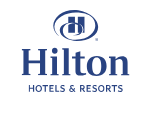 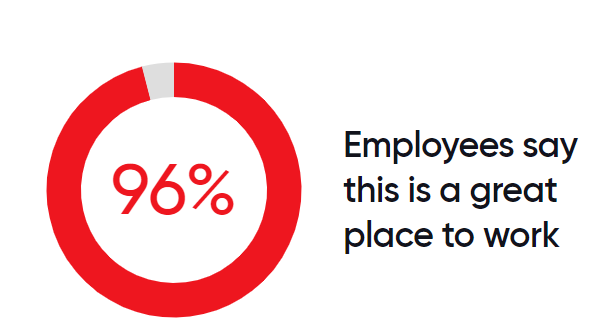 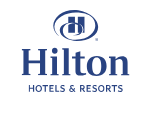 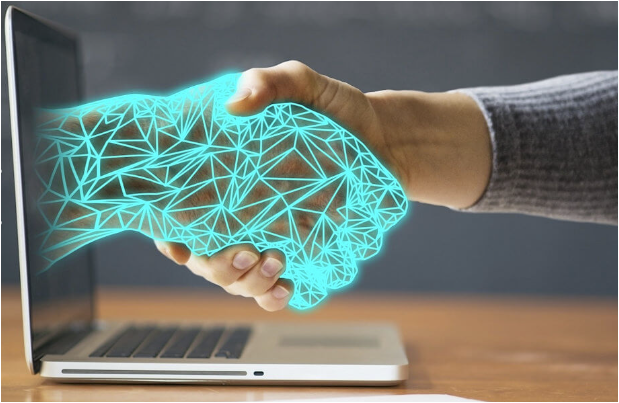 Best Practices AI:
Bring in outside experts to help your workforce with AI projects
48% of global C-suite leaders are using freelancers to jumpstart a delayed AI project 
39% said using freelancers has doubled their innovation outcomes
48% of freelancers report being "somewhat" or "highly" skilled at using AI
Source:  The Upwork Research Institute
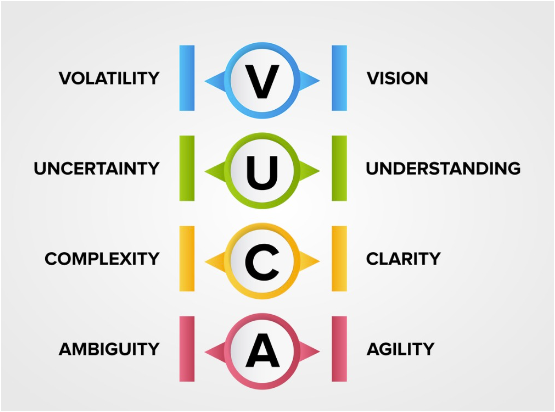 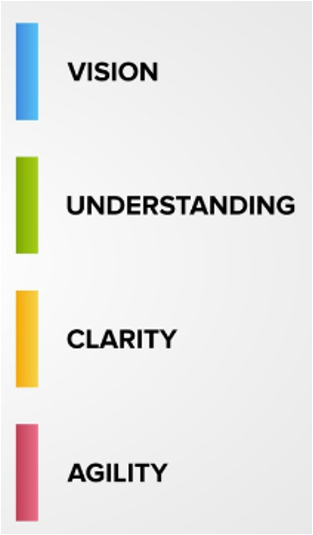 Articulate the big “why” behind the “what”
Communicate, Communicate, Communicate
Ensure active forums of listening are available & respond
Empathize with the fear
Define, communicate and reinforce the “WIIFM?” to all stakeholders
Anticipate and be prepared for the bumps
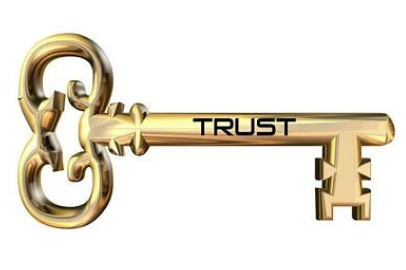 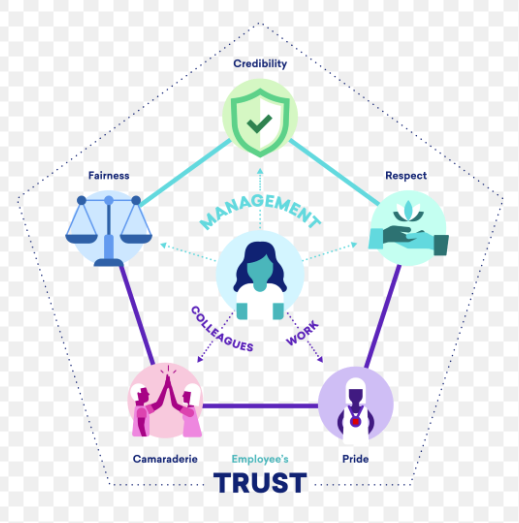 The Power of Trust:
The Trust Index©
Trust Fuels Performance
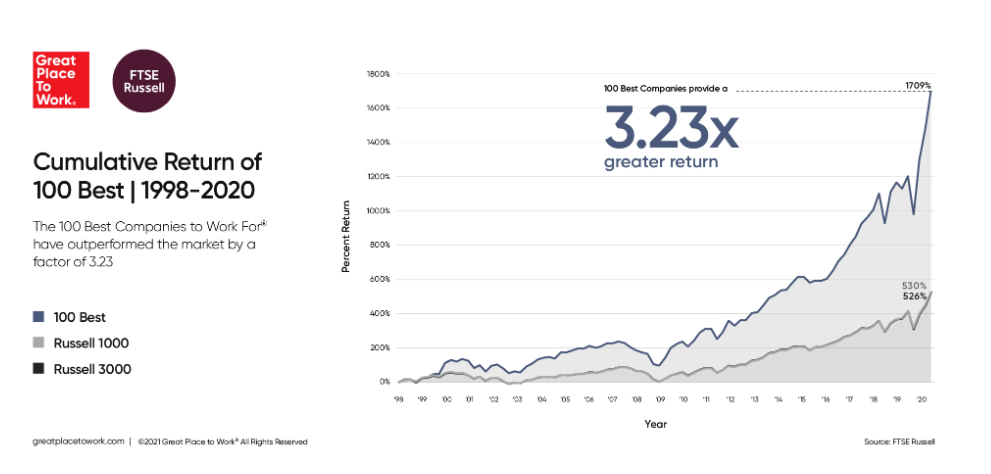 Cultivating Trust
Invite feedback from direct reports 
Recognize that there is no such thing as a “trust neutral interaction”
When you make a mistake, own up to it
You’ve got to give trust to get trust
Reflect on potential mix-messages and align your behaviors to your words
Thank You & Questions
Erin Moran, Executive Director
emoran@towson.edu